We all need scholarly activity, including coordinators!
Pam Royston, PhD
Consultant
Introducing Your Presenter…
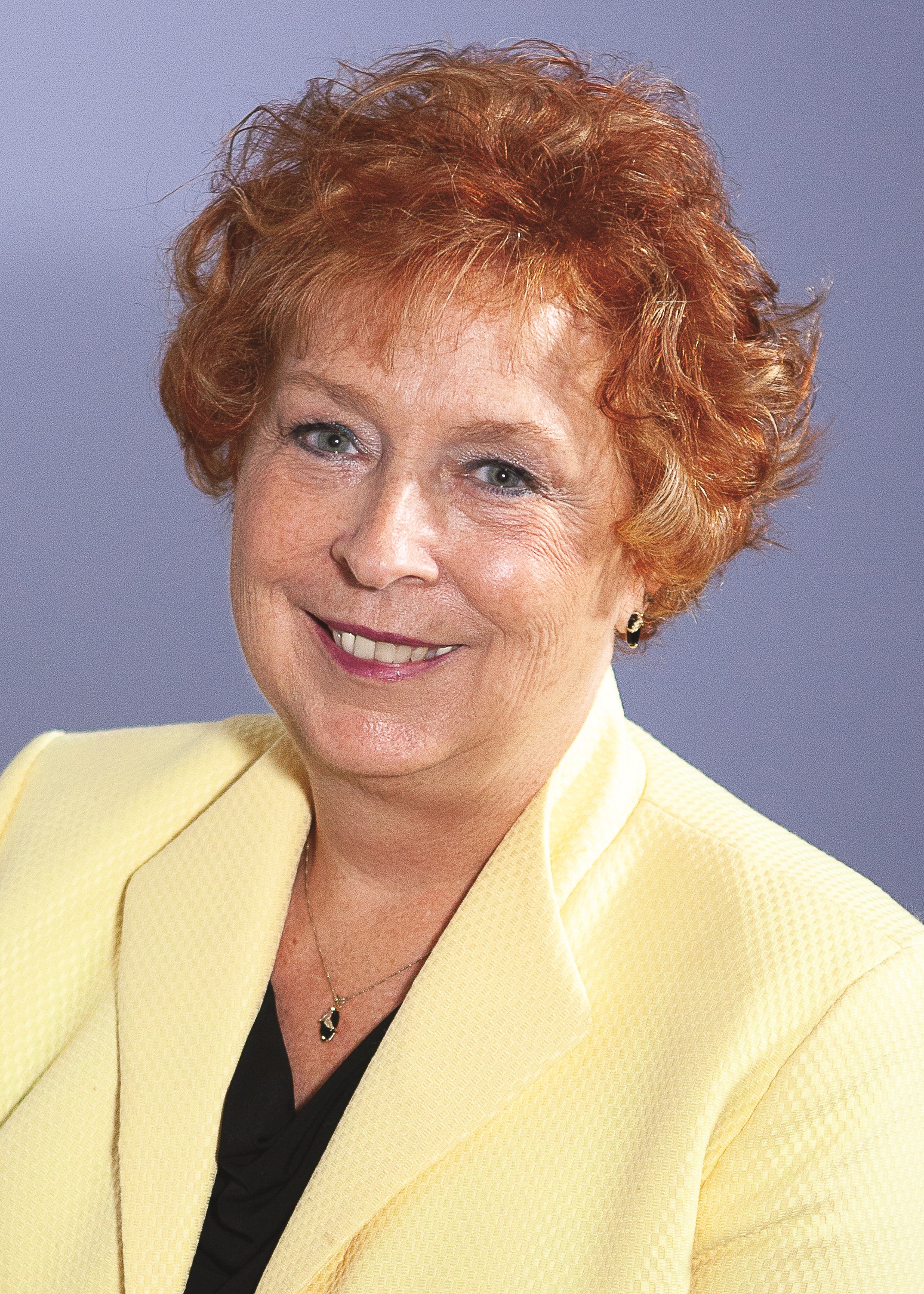 Pamela Royston, Ph.D

DIO, GME & Finance Expert
Over 25 years experience in medical education, both undergraduate and graduate
Institutional, Program, FQHC start-up and maintenance  
National Speaker GME Accreditation and Financing
Presented by Partners in Medical Education, Inc. 2019
2
Learning Objectives
Presented by Partners in Medical Education, Inc. 2019
3
Why do we need scholarly activity?
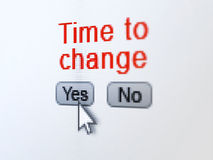 Presented by Partners in Medical Education, Inc. 2019
4
We make changes all the time!
Presented by Partners in Medical Education, Inc. 2019
5
How can we make these changes into a QI project???
Presented by Partners in Medical Education, Inc. 2019
6
Measures
Presented by Partners in Medical Education, Inc. 2019
7
Quality Improvement Projects
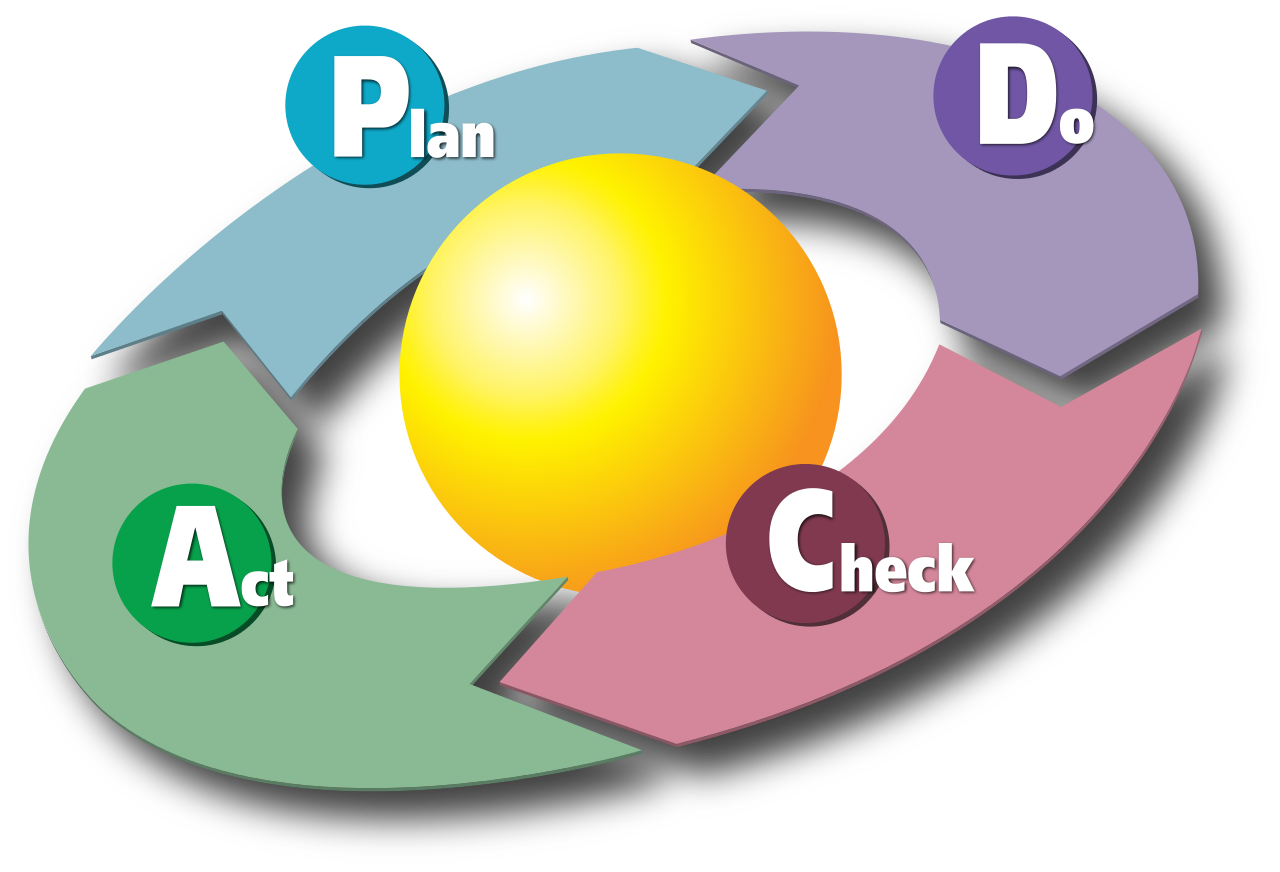 Presented by Partners in Medical Education, Inc. 2019
8
P - Plan
Presented by Partners in Medical Education, Inc. 2019
9
Our QI Project
Presented by Partners in Medical Education, Inc. 2019
10
D - Do
Presented by Partners in Medical Education, Inc. 2019
11
Our QI Project
Presented by Partners in Medical Education, Inc. 2019
12
C - Check
Analyze the project's results against the expectations  
Don't settle for a less-than-satisfactory solution. Move on to the final phase (Act) only when you're genuinely happy with the trial's outcome.
Presented by Partners in Medical Education, Inc. 2019
13
Our QI Project
Presented by Partners in Medical Education, Inc. 2019
14
A - Act
Presented by Partners in Medical Education, Inc. 2019
15
Our QI Project
Presented by Partners in Medical Education, Inc. 2019
16
What do we do now???
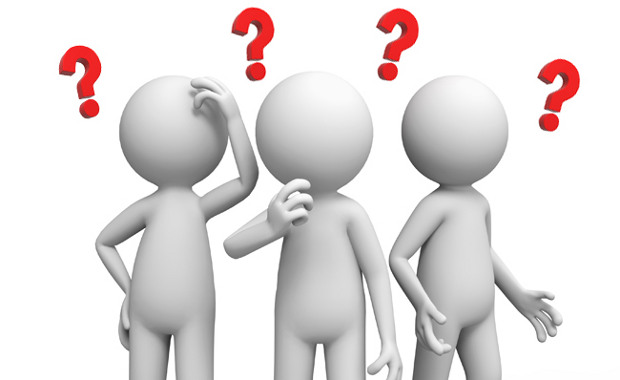 Presented by Partners in Medical Education, Inc. 2019
17
We need to share our project!
Poster
Presentation
Publication
And Where????
Presented by Partners in Medical Education, Inc. 2019
18
Poster
Advantage 
Quite a few venues 
Conferences able to take more posters

Disadvantage
Limited amount of space to convey data
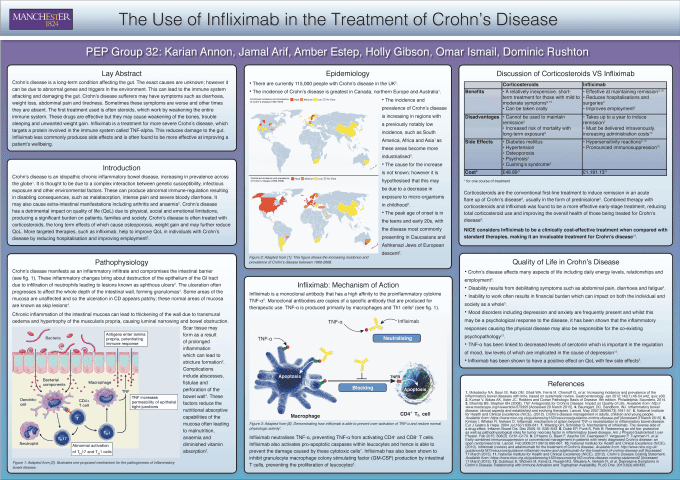 Presented by Partners in Medical Education, Inc. 2019
19
Presentation
Typically need to submit 6-12 months prior
Sometimes the project is in the development phase
Be prepared to talk for an hour
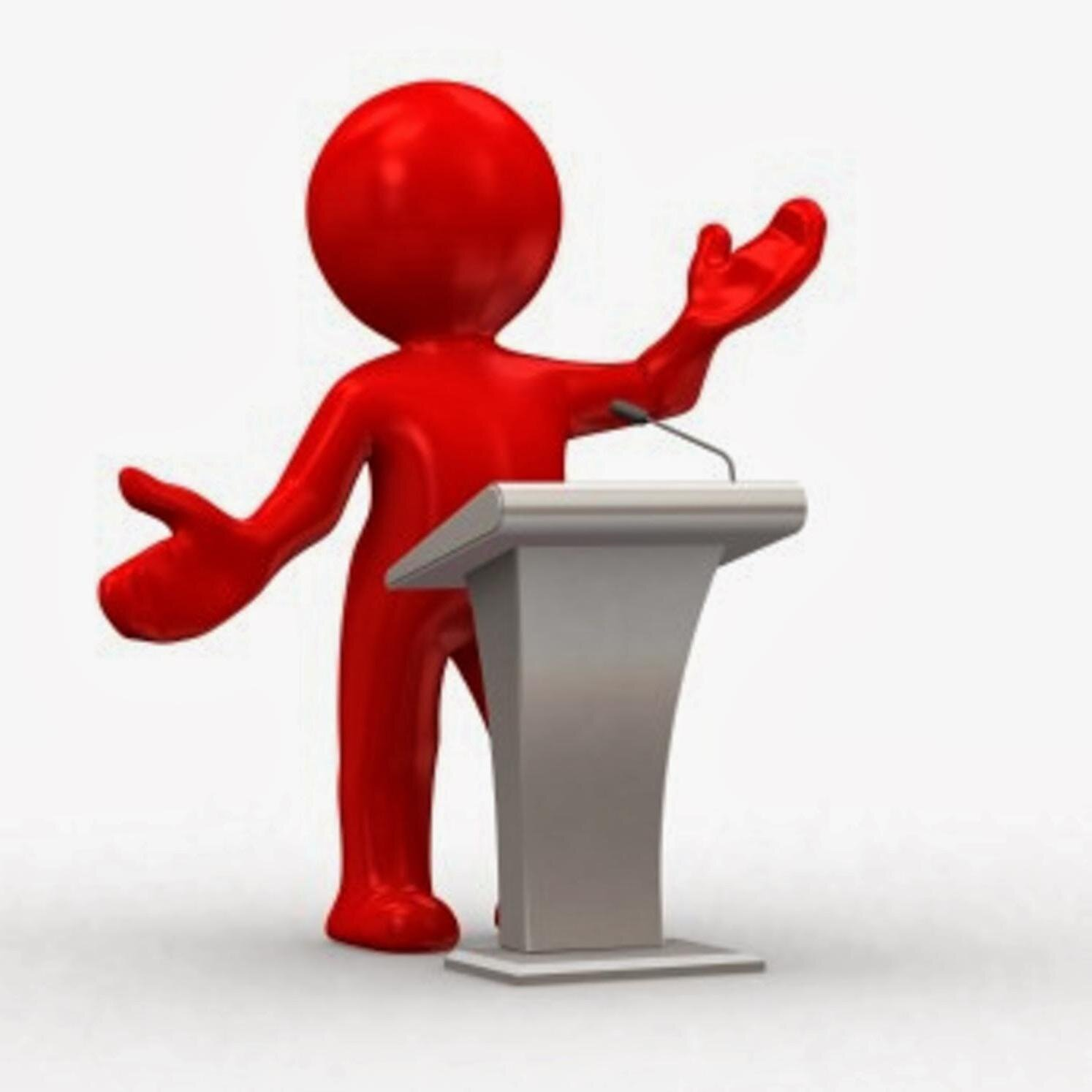 Presented by Partners in Medical Education, Inc. 2019
20
Publication
Presented by Partners in Medical Education, Inc. 2019
21
We just need good ideas!!
On-line journal clubs
Video conference networking

What are your ideas?
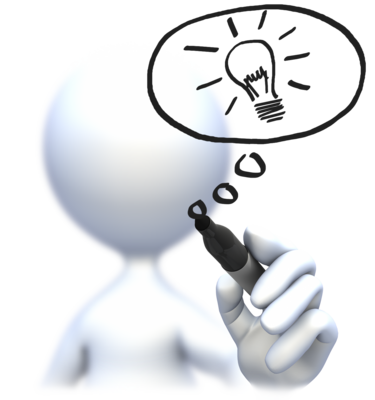 Presented by Partners in Medical Education, Inc. 2019
22
On-Demand Webinars
Upcoming Live Webinars
      
       We All Need Scholarly Activity, Including CoordinatorsThursday, October 24, 2019  12:00pm – 1:00pm EST

        Preparing For The 10 Year Site VisitTuesday, November 5, 2019  12:00pm – 1:00pm EST

      Meet the Experts – Fall FreebieThursday, November 21, 2019  12:00pm – 1:00pm EST

Jump Start Your GMEThursday, December 5, 2019  12:00pm – 1:00pm EST
2019 CPR Part 1 of 4: Overview

Aims and Action Plans

SI 2025 Part 2 of 4: Changes on the Horizon

Ask Partners – Spring Freebie

Understanding the CLE

CPR 2019 Part 2 of 4: Section I & Section II

SI 2025 Part 3 of 4: GME Evolution, Funding & Future

Building Your Sponsoring Institution – The First 2 Years

Special Reviews – Helpful not Hurtful

2019 CPR Part 3 of 4: Section IV & Section V
NEW Faculty Development Series
Contact us today to learn how our Educational
Passports can save you time & money! 
724-864-7320
www.PartnersInMedEd.com
15 Minutes to Effective Feedback
Toolbox for Teaching Millennials
Presented by Partners in Medical Education, Inc. 2019
23
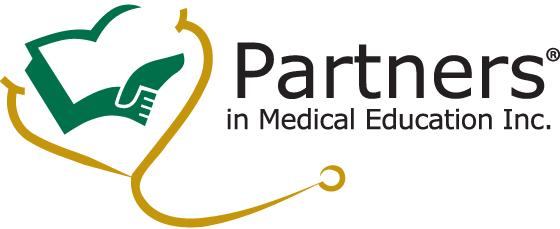 Partners in Medical Education, Inc. provides comprehensive consulting services to the GME community.  
Partners in Medical Education
724-864-7320  |  info@PartnersInMedEd.com

Pamela Royston, Ph.D
pamela.royston@partnersinmeded.com

www.PartnersInMedEd.com
Presented by Partners in Medical Education, Inc. 2019
24